3ro
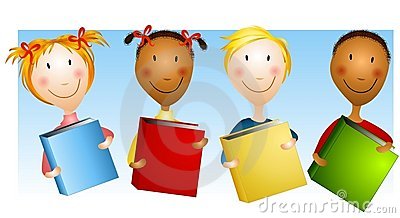 Trimestre uno 
 CFA
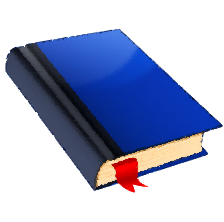 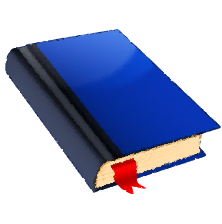 Nota: Es posible que haya más estándares por objetivo. Solo los evaluados se enumeran.
Trimestre Uno: Evaluación formativa común de artes del lenguaje inglés 
Equipo de miembros y escritores

Esta evaluación se desarrolló trabajando a la inversa, mediante la identificación de una comprensión profunda de los dos textos. Se identificaron ideas clave para apoyar las respuestas construidas, y detalles clave fueron alineados con las preguntas de selección múltiple. Todas las preguntas apoyan el conocimiento previo del estudiante, de una visión o mensaje central.



	




Gracias a todos los que revisaron y editaron esta evaluación;
 un agradecimiento especial a Vicki Daniel y sus increíbles habilidades para editar.
Rev. Control: 07/04/15 – OSP and S. Richmond
2
Order at HSD Print Shop…
http://www.hsd.k12.or.us/Departments/PrintShop/WebSubmissionForms.aspx
Acerca de esta Evaluación


Las evaluaciones SBAC están compuestas por 4 tipos de elementos:  Respuesta de selección múltiple, Respuesta construida, Elementos de tecnología y Tarea de rendimiento.  Las evaluaciones  del Trimestre uno de HSD consisten de 20 preguntas, que ahora incluyen elementos de escritura en el puntaje de la evaluación.  

No hay Tareas de rendimiento (Performance Tasks - PT) en las evaluaciones del trimestre 1.
Las Tareas de rendimiento en Artes del lenguaje inglés (ELA) se enfocan en lectura, escritura, expresión oral, destreza auditiva y declaraciones investigativas. Estas miden capacidades tales como: profundidad de la comprensión, habilidad interpretativa y analítica, recordar información básica, síntesis, e investigación. 

No hay preguntas/elementos de tecnología (TE).  Nota:  Es muy recomendable que los estudiantes tengan experiencias con los siguientes tipos de tareas en varios lugares de prácticas educativas en el Internet, ya que estos no están en las evaluaciones de primaria de HSD: reordenar texto, seleccionar y cambiar texto, seleccionar texto, seleccionar de un menú desplegable (drop-down).

Nota importante:

Si los estudiantes no están leyendo al nivel de grado y no pueden leer el texto, por favor léale los cuentos y haga las preguntas.  Favor de anotar en algún lugar, el nivel de diferenciación que el estudiante necesitó.  Desarrolle progresivamente a los estudiantes a lo largo del año, hasta que estos estén leyendo y estén haciendo la evaluación del modo más independiente que ellos puedan ser capaces de hacerlo.

Nota:  Las preguntas de respuesta construida NO evalúan las habilidades o dominio en escritura ,y no deben ser calificadas como tal.  Estas respuestas construidas son evidencia de la comprensión de lectura.  

Hay disponible una HOJA OPCIONAL PARA REGISTRAR LA PUNTUACIÓN …(Hoja de resumen de la evaluación de la clase)

Cuando los estudiantes hayan terminado la evaluación, usted puede registrar el número total de respuestas de selección múltiple y respuestas construidas correctas en la Hoja de resumen de la evaluación de la clase, si lo desea. 

Regrese el folleto de evaluación corregido a los estudiantes. Ellos registran sus respuestas como correctas o incorrectas.

La última página en el folleto del estudiante es una página de reflexión del estudiante. Esta última actividad es muy valiosa para la comprensión de cómo diferenciar las necesidades de instrucción de los estudiantes
3
Rev. Control: 07/04/15 – OSP and S. Richmond
Determinando textos a nivel de grado

Un texto a nivel de grado se determina utilizando una combinación tanto de las nuevas escalas cuantitativas como de las medidas cualitativas de los CCSS.

Ejemplo:  Si el grado equivalente de un texto es 6.8 y tiene una medida lexile de 970, los datos cuantitativos muestran que la ubicación debe ser entre los grados  4 y 8.









Cuatro medidas cualitativas pueden examinarse desde la banda inferior de 4to grado  hasta la banda superior de 8vo grado para determinar la legibilidad a nivel de grado.















La combinación de la escala cuantitativa y las medidas cualitativas, para este texto en particular, muestra que el mejor nivel de legibilidad para este texto sería 6to grado.
Para ver más detalles sobre cada una de las medidas cualitativas, favor de ir a la diapositiva 6 de:
 http://www.corestandards.org/assets/Appendix_A.pdf
4
Rev. Control:  07/01/15 – OSP and S. Richmond
Rev. Control: 07/04/15 – OSP and S. Richmond
5
Rev. Control: 07/04/15 – OSP and S. Richmond
6
Rev. Control: 07/04/15 – OSP and S. Richmond
7
Rev. Control: 07/04/15 – OSP and S. Richmond
8
Rev. Control: 07/04/15 – OSP and S. Richmond
9
Rev. Control: 07/04/15 – OSP and S. Richmond
10
Rev. Control: 07/04/15 – OSP and S. Richmond
11
3ro
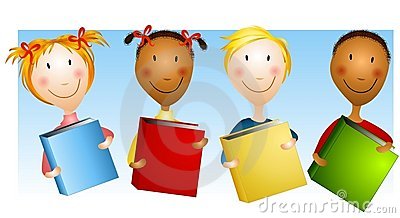 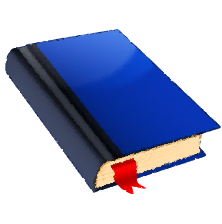 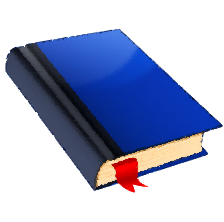 Trimestre uno 
ELA CFA 
Evaluación Formativa Común 

Copia del estudiante
Nombre del estudiante
_______________________
Tikki Tikki Tembo
Un cuento repetitivo de China 
 relatado por D. L. Ashliman 



Érase una vez en la lejana China vivían dos hermanos, uno llamado Chang, y uno llamado Tikki Tikki Tembo No Sarimbo Hari Kari Bushkie Perry Pem Do Hai Kai Pom Pom Nikki No Meeno Dom Barako.

Un día los dos hermanos estaban jugando cerca del pozo en su jardín cuando Chang cayó en el pozo, y Tikki Tikki Tembo No Sarimbo Hari Kari Bushkie Perry Pem Do Hai Kai Pom Pom Nikki No Meeno Dom Barako corrió hacia su madre, gritando, — Rápido, Chang ha caído en el pozo. ¿Qué debemos hacer?

— ¿Qué?, —gritó la madre, — ¿Chang ha caído en el pozo? ¡Corre y dile a papá! 

Juntos corrieron hacia el padre y gritaron, — Rápido, Chang ha caído en el pozo. ¿Qué debemos hacer?

— ¿Chang ha caído en el pozo?, —exclamó el padre. — ¡Corre y dile al jardinero!

Entonces todos corrieron hacia el jardinero y gritaron, — Rápido, Chang ha caído en el pozo. ¿Qué debemos hacer?

— ¿Chang ha caído en el pozo?, —gritó el jardinero, y rápidamente se fue a buscar una escalera y sacó al pobre muchacho del pozo, quien estaba mojado, frío y asustado, y feliz de estar aún vivo.

Algún tiempo después, los dos hermanos estaban jugando de nuevo cerca del pozo, y esta vez Tikki Tikki Tembo No Sarimbo Hari Kari Bushkie Perry Pem Do Hai Kai Pom Pom Nikki No Meeno Dom Barako cayó en el pozo, y Chang corrió hacia su madre, gritando, — Rápido, Tikki Tikki Tembo No Sarimbo Hari Kari Bushkie Perry Pem Do Hai Kai Pom Pom Nikki No Meeno Dom Barako ha caído en el pozo. ¿Qué debemos a hacer?

— ¿Qué?, — gritó la madre, — Tikki Tikki Tembo No Sarimbo Hari Kari Bushkie Perry Pem Do Hai Kai Pom Pom Nikki No Meeno Dom Barako ha caído en el pozo? ¡Corre y dile a papá!

Juntos corrieron hacia el padre y gritaron, — Rápido, Tikki Tikki Tembo No Sarimbo Hari Kari Bushkie Perry Pem Do Hai Kai Pom Pom Nikki No Meeno Dom Barako ha caído en el pozo. ¿Qué debemos hacer?

— ¿Tikki Tikki Tembo No Sarimbo Hari Kari Bushkie Perry Pem Do Hai Kai Pom Pom Nikki No Meeno Dom Barako ha caído en el pozo?, —exclamó el padre. — ¡Corre y dile al jardinero!

Entonces todos corrieron hacia el jardinero y gritaron, — Rápido, Tikki Tikki Tembo No Sarimbo Hari Kari Bushkie Perry Pem Do Hai Kai Pom Pom Nikki No Meeno Dom Barako ha caído en el pozo. ¿Qué debemos hacer?

— ¿Tikki Tikki Tembo No Sarimbo Hari Kari Bushkie Perry Pem Do Hai Kai Pom Pom Nikki No Meeno Dom Barako ha caído en el pozo?, —exclamó el jardinero, y luego rápidamente se fue a buscar una escalera y sacó a Tikki Tikki Tembo No Sarimbo Hari Kari Bushkie Perry Pem Do Hai Kai Pom Pom Nikki No Meeno Dom Barako del pozo, pero el pobre muchacho había estado en el agua tanto tiempo que se había ahogado.

Y desde ese momento, los chinos han dado a sus hijos nombres cortos.
*Equivalencia de grado:  4.3
Escala Lexile:  790L
Promedio del largo de la oración: 21.54
Promedio de la frecuencia de palabras: 3.5
Número de palabras: 517
*Maestros: Por favor, lean a los estudiantes el nombre largo. Sin este nombre la equivalencia de grado de este texto es 3er grado.
Rev. Control: 07/04/15 – OSP and S. Richmond
13
EnglishforEveryone.org
¿Dónde estaban jugando los dos hermanos en el cuento?    

cerca de la escalera

cerca del jardinero 

con su padre

cerca del pozo, en el jardín
2.  ¿Quién sacó a Chang del pozo cuando se cayó adentro? 

la madre

el padre

el jardinero 

Tikki Tikki Tembo
Rev. Control: 07/04/15 – OSP and S. Richmond
14
¿Qué detalle clave explica mejor el mensaje central de Tikki Tikki Tembo?

Deberías de ser feliz.

Es una buena idea dar a tus hijos nombres largos. 

Los jardineros utilizan escaleras.

Es una buena idea dar a tus hijos nombres cortos.
¿Qué respuesta resume mejor  por qué Tikki Tikki Tembo estuvo en el agua tanto tiempo?

Chang cayó en el pozo y Tikki Tikki Tembo tuvo que pedir ayuda.

Chang le dijo a su madre, padre y el jardinero que su hermano había caído en el pozo.

El jardinero rápidamente fue a buscar una escalera y lo sacó del pozo.

Tikki Tikki Tembo no se habría ahogado si su nombre era más corto.
Rev. Control: 07/04/15 – OSP and S. Richmond
15
5. ¿Cómo las acciones del jardinero ayudaron a Chang después de caer en el pozo?

El jardinero corrió y le dijo al padre.

El jardinero preguntó, —¿Chang ha caído en el pozo?

El jardinero rápidamente fue a buscar una escalera.

El jardinero dijo: —¿Qué debemos a hacer?
6. Explica cómo las acciones del padre ayudaron a salvar a Chang.
    
El padre exclamó: —¡Corre y dile a tu madre!

El padre exclamó: —¡Corre y dile al jardinero!

El padre rápidamente fue a buscar una escalera y sacó a Chang del pozo.

El padre estaba jugando cerca del pozo en el jardín.
Rev. Control: 07/04/15 – OSP and S. Richmond
16
(Maestro solamente) Puntaje final____/2
(Maestro solamente) Puntaje final____/3
Rev. Control: 07/04/15 – OSP and S. Richmond
17
Equivalencia de grado:  6.5
Escala Lexile:  740L
Promedio del largo de la oración: 10.30
Promedio de la frecuencia de palabras: 3.42
Número de palabras: 309
Cultura China
Por Elizabeth Yeo


La antigua China fue una vez la civilización más avanzada del mundo. El arte, la comida y el gobierno de China influyeron todas las culturas cercanas. Muchas de las cosas que usamos hoy en día se inventaron en China. Algunos de estos inventos son el papel, la seda, la pólvora y la brújula.

Escritura
El libro con fechas más antiguo fue hecho en China en el año 868 A.D. y utilizaba xilografía (una técnica de impresión con bloques de madera). La escritura china es una parte muy importante de la cultura china. La escritura china utiliza símbolos en lugar de letras. Hay miles y miles de símbolos chinos. Solo para leer el periódico en China, ¡necesitarías saber cerca de 3,000 símbolos!

En China, la escritura de estos símbolos puede ser una forma de arte. Por cerca de 2,000 años, los artistas han utilizado un pincel para dibujar caracteres chinos. Los artistas pintan los caracteres en seda o papel. Esto se conoce como caligrafía. Es una de las formas de arte más famosas de China.

Festivales
El día festivo anual más celebrado en China es el Año Nuevo Chino. Esta fiesta es también llamada El Festival de la Primavera. El calendario chino es diferente del calendario utilizado en los Estados Unidos. El calendario chino se basa en los movimientos del sol y la luna. El Año Nuevo Chino sucede en algún momento, del mes de enero o febrero en nuestro calendario. Un animal, como un tigre, un dragón o un perro, representa cada año nuevo.

La gente celebra el Año Nuevo con desfiles, decoraciones y regalos. Todos visitan a familiares y amigos. En la víspera de Año Nuevo, toda la familia se reúne.

Después de la cena, la familia se queda despierta jugando juegos. Ellos dejan encendidas las luces en la casa toda la noche.  A medianoche, los petardos iluminan el cielo. Entonces todos se dan cuenta de que el año nuevo ha llegado. La familia abre todas las ventanas y puertas de la casa. Esta tradición es una forma de dejar salir al año viejo y dar la bienvenida al nuevo año. Todos olvidan viejos rencores.

Ellos se desean paz y felicidad.
Rev. Control: 07/04/15 – OSP and S. Richmond
18
9. Según el pasaje, Cultura China, ¿qué cosas de las que usamos ahora fueron inventadas en China?

ladrillos

papel y seda 

cámaras y teléfonos

tigres
10.  ¿Qué información en el pasaje, Cultura China, mejor apoya el hecho de que la técnica de impresión china usando bloques de madera es un proceso que se ha utilizado durante mucho tiempo? 

El libro con fechas más antiguo utilizando la impresión con bloques de madera fue hecho en China en el 868 d.C.

B.   Escribir símbolos chinos puede ser una forma de arte.

C.   El día festivo más celebrado en China es el Año Nuevo Chino.
		
D.  Todos visitan a familiares y amigos en la víspera de Año Nuevo.
Rev. Control: 07/04/15 – OSP and S. Richmond
19
¿Qué detalle mejor resume por qué los símbolos de la escritura china se pueden llamar una forma de arte?

A. Hay muchos símbolos de la escritura china.

B. Los artistas pintan los símbolos de la escritura china sobre seda o papel.

C. Las personas decoran sus casas para la víspera de Año Nuevo.

D. El libro más antiguo fue hecho en China mediante el uso de la impresión con bloques de madera.
12. ¿Cuál de estos podría ser otro título para el pasaje Cultura China?

Vísperas del Año Nuevo 

Tradiciones chinas

Todo sobre escritura

 Festivales del país
Rev. Control: 07/04/15 – OSP and S. Richmond
20
13. ¿Qué declaración explica mejor la relación entre la escritura del inglés y la escritura china?

El inglés escrito se escribe de arriba hacia abajo y la escritura china también se escribe de arriba hacia abajo.

El inglés escrito utiliza letras y la escritura china utiliza símbolos en vez de letras.

El inglés escrito se escribe solo en lápiz y la escritura china es solo en bolígrafo (lapicero).

El inglés escrito solo se escribe en papel y la escritura china solo se escribe usando bloques de madera.
14. ¿Qué declaración explica mejor por qué las familias en China dejan todas sus ventanas y puertas abiertas en la víspera de Año Nuevo?

Ellos quieren sentir una brisa fresca.

Es una manera de celebrar Acción de Gracias.

Es una manera de que la gente sepa que están despiertos.

Es una forma de dejar salir al año viejo y dar la bienvenida al nuevo año.
Rev. Control: 07/04/15 – OSP and S. Richmond
21
(Maestro solamente) Puntaje final____2
(Maestro solamente) Puntaje final____3
Rev. Control: 07/04/15 – OSP and S. Richmond
22
Rev. Control: 07/04/15 – OSP and S. Richmond
23
19. Lee la siguiente oración.  
L.3.3a,Uso correcto de la palabras, Uso del lenguaje, Objetivo 8     
       El jardinero rápidamente trajo la escalera.

       ¿Qué palabra significa casi lo mismo que trajo?

arregló

rápido

consiguió

construyó
20. Lee el siguiente párrafo.       L.3.1i, Oraciones compuestas, Objetivo 9 Editar y clarificar

Un día dos hermanos estaban jugando cerca del pozo.  Estaban en el jardín.  Chang cayó en el pozo.  Tikki Tikki Tembo corrió a decirle a su madre. 

      ¿Qué respuesta es un ejemplo de una oración compuesta?

Un día dos hermanos estaban jugando cerca del pozo en el jardín, y Chang cayó adentro.

Un día dos hermanos estaban jugando cerca del pozo en el jardín.

Un día dos hermanos estaban jugando cerca del pozo. En el jardín Chang cayó en el pozo.

Un día dos hermanos estaban jugando cerca del pozo. Estaban en el jardín. Chang cayó en el pozo.
Rev. Control: 07/04/15 – OSP and S. Richmond
24
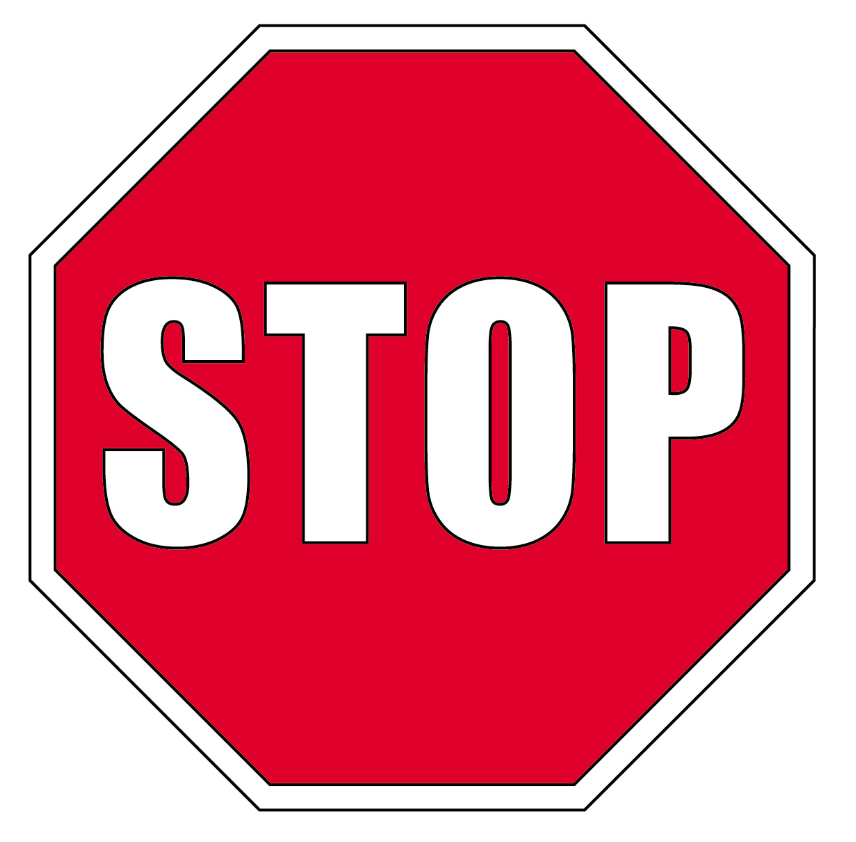 ALTO
ALTO
¡Cierra tu libro y espera las instrucciones!
Rev. Control: 07/04/15 – OSP and S. Richmond
25
Rev. Control: 07/04/15 – OSP and S. Richmond
26